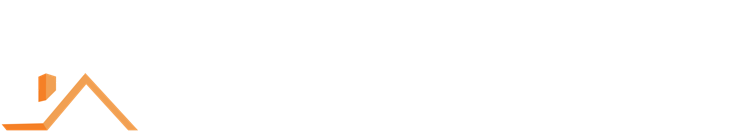 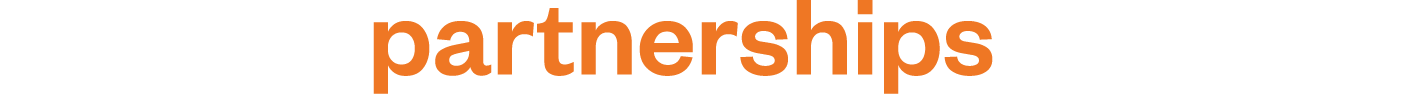 Current Developments
County Seminar Series
Fall/Spring 2021-22
Andy Mikell & Liz Smith
TABLE OF CONTENTS
01
02
Ethics Opinions
Recent Court Decisions
03
04
Over to Liz
Other Cool Stuff
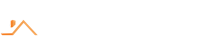 Decision No. 235 
PRB File 2020-084
Facts:

Atty licensed in VT since 1997.
Joined firm in 2016 handling real estate and estate planning.
Circumstances left Respondent as the lone atty responsible for 7 IOLTA accounts.
2 paralegals managed trust account transactions
1 paralegal assigned to trust account management
Part-time bookkeeper.
Decision No. 235 
PRB File 2020-084
CPA compliance exam March, 2020 for period April 2019-March 2020 uncovered:

Negative balance for $59k wire transfer from wrong account.
Check for $711 was stolen and fraudulently altered to $3,711. Failure to react for 5 months (account overdrawn).
Failure to account for wire transfer fee.
One account = no regular reconciliation of the bank balance to the statement balance.
In 5 of the 7 accounts:
Multiple reconciliation reports of older outstanding items (unaddressed errors).
8 of 15 reconciliation reports showed negative book balance (unaddressed errors).
Several account – NO reconciliation of monthly bank statement to individual client balances.
2 accounts had multiple transaction entries that lacked sufficient transaction descriptions.
Decision No. 235 PRB File 2020-084
RULES OF PROFESSIONAL CONDUCT

1.15(a)(1)    Keep client funds separate and in 	         	         accordance with Rules 1.15A and B.

1.15A           Timely reconciliation. Here failure. 	        	         Knew of multiple discrepancies over 	   	         extended periods of time; some with 		         significant sums of money and negative 	         balances; fraud not reported for 5 months.

1.15(f)(2)     Do not use $ from client #1 to carry out 	         business for client/person #2.
Decision No. 235 
PRB File 2020-084
Sanctions Determination
VRPC: to protect the public from unfit attys and to maintain confidence in the bar.

ABA Standards:

Duty violated = failure to safeguard and preserve clients’ property through 
adherence to the trust account rules. 

Mental state = negligence.

Injury or Potential Injury = potential injury to clients due to no regular reconciliation for periods of time; overdrawn accounts (big money) negative balances;
Decision No. 235 
PRB File 2020-084
Balance factors:
Absence of prior record
Absence of dishonest or selfish motive
Full disclosure 
No evidence of taken or misused client funds.
Forthright and cooperative
Took full responsibility and expressed remorse for non-compliance while acknowledging non-diligence
Respondent left the firm and joined another where there is no book’ing responsibility 
Respondent in charge for 1.5 years…
Multiple Offenses
Substantial Experience – 20+ years
			   *****
SANCTION: Public reprimand 
		      Caveat: DC actually sought probation, too
Decision No. 235 
PRB File 2020-084
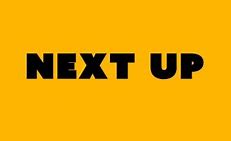 At the opening: 
Panel rejects parties’ proposed stipulation  

Facts:
Solo atty
30 years in practice
Active real estate practice
Title insurance agent for a long time
Failed to issue/remit policies dating back 10 years
Aware of lack of proper trust accounting practices but took no steps to remedy
Decision No. 235 
PRB File 2020-084
CPA audit discovers

 Instances of no documentation to back up banking activity
Not reconciling account as required by Rule 1.15A
Reconciliation reports not balanced 
No evidence of lost or misused client funds
Decision No. 236 PRB File 2020-101
RULES OF PROFESSIONAL CONDUCT
1.15(a)(1)   Keep client funds separate and in accordance with Rules 	  	   1.15A and B.
1.15A  	Pooled interest-bearing trust account requires, inter alia:
Showing all receipts/disbursements with appropriate entries;
Records documenting “timely reconciliation”
3 way reconciliation
Correct discrepancies immediately.
1.15(d) 	Promptly deliver to client or 3rd person any funds the client or 	3rd party is entitled 	to receive. 
Finding by PANEL (not DC): in over 30 instances, spanning 10 years, the Respondent failed to clear the title insurance money out of his trust account
1.3 	Act with reasonable diligence and promptness
Concession by Respondent: Clients paid for policies. Failure to provide policies to clients violates the Rule.
Decision No. 236 PRB File 2020-101
Duties Violated
Duty to clients to safeguard and preserve property;
Duty to the general public to handle title insurance money appropriately;
Duty of diligence to clients who purchased title insurance policies

Factors
Mental State
Injury and Potential Injury:   major emphasis on Potential Injury based on failure to reconcile; failure to address known problems; length of time; potential injury to clients and insurance company; what if respondent became incapacitated or died before issuing policies (clients have long forgotten they bought one)
No prior disciplinary record.
Cooperative and took full responsibility.
Sought medical treatment for depression and anxiety in 2019 and 2020.
Decision No. 236 PRB File 2020-101
ABA Standards for Sanctions: 4.42(b) pattern of neglect and causes injury or potential injury (30x over period of years)
 


BOTTOM LINE?  Public reprimand PLUS 6 month probation.
Decision No. 240 PRB File 2020-066
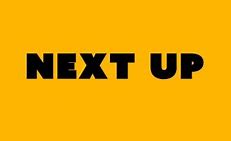 Admitted to practice in 1979


Estate Planning for Client for many years from 2006 until her death in May 2018.
Crogan v. Pine Bluff Estates 2021 VT 42  April Term, 2021
14 year old boy rides his motorbike into a cable strung across a beach access road at Lake Memphremagog lakeside residential development where he lived with his family and suffers serious injuries.
Suit against: the HOA (Pine Bluff Estates); Pine Bluffs Beach Association, a separate, non-profit corporation; certain individuals (individual & representative capacities)
Pre- 2006: 2 posts and chain installed by one or more unit owners to keep public from accessing lake and beach
2007 Assn meeting – Beach Cmtee to work out details gates/posts/chains.
2008: Plaintiff and family move to Pine Bluff Estates.  Aware of “the situation”
2015:  Day of …. plaintiff made several passes up and down road; later saw a car; rode away, came back and didn’t see the chain.
Trial Court: SJ for defendants based on Vermont’s 1998 Recreational Use Statute
Crogan v. Pine Bluff Estates 2021 VT 42  April Term, 2021
Issues:
1. Applicability of Recreational Use Statute 
2. Personal liability of Directors

Purpose of RUS: Encourage property owners to make their property available to public, without consideration, by establishing that there is no duty of care greater than that owed to a trespasser.

12/5793(a): Landowner “shall not be liable for property damage or personal injury sustained by a person who, without consideration, enters or goes upon the owner’s land for a recreational use unless the damage or injury is the result of the willful or wanton misconduct of the owner.” 

Issue #1: Plaintiff argues RUS not applicable because:
1. The land was not “open and undeveloped land” within statutory meaning of land;
2. The land is not open to the public, as required by 12/5791; 
3. Residents pay “consideration” (fee assessment) for the use of the land

Holding: Don’t need to deal with #1 or #3 because…. ding, ding, it’s #2
Crogan v. Pine Bluff Estates 2021 VT 42  April Term, 2021
Issue 2: Directors for Beach Assoc. not individually/personally liable
because standard is Gross Negligence per 12 VSA 5781(1) but – 

TAKEAWAYS….

Importance of:
1. Directors were uncompensated (statutory protection is limited)
2. Drafting of by-laws may be very important.
3. Keeping meeting minutes and notes 
4. D&O Insurance
5. Non-profit corporation (cf. unincorporated Assn as in Elks decision = personal liability)
In re 15-17 Weston Street NOV2021 VT 85          Sept. Term, 2021
Hayford and the City of St. Albans would be SO proud of what they started 😊
 
1972:  	Owner receives exemption for an 	Apartment House for 3-units 
 
1994:   	Owner applies for Conditional Use approval 	for 4th dwelling unit. DENIED
 
1995: 	Property acquired

10/2000 to 2018: 
	Leased to 5 unrelated adults (college students) with  but two interruptions:
2013 only 2 tenants
	2.   2014 unoccupied for 6 months
 
11/2000	new Ordinance =  No more than 4 	unrelated adults	
 
2018	City files NOV for >4 unrelated adults in an apartment.
In re 15-17 Weston Street NOV2021 VT 85          Sept. Term, 2021
Property Owner:
 
1. 24 VSA 4454(a): failure to obtain or comply with conditions of any required municipal LUP must be instituted within 15 years.

2. Yes but doesn’t that only apply to structural violations and not use violations for which every day is a new violation and you never get to 15 years (e.g. see Hayford and progeny) .

3. Ah, but then came 204 North Avenue NOV. Statute held applies to USE violations as well as STRUCTURAL violations.

4. I win.
In re 15-17 Weston Street NOV2021 VT 85          Sept. Term, 2021
City:

Not so fast, not so fast. We created an ordinance (to end run 204 North Ave?)….
 
CDO§ 5.3.2:  “Although not subject to enforcement action … uses, structures and lots … controlled by … 24 VSA Sec. 4454, shall be considered violations that are not considered legal to any extent and shall in no event be granted the consideration or allowances of nonconforming structures, uses and lots. Thus, no … reestablishment [of a violation]  after discontinuance for more than sixty (60) days … shall be permitted except to conforming use, structure or lot.”
In re 15-17 Weston Street NOV2021 VT 85          Sept. Term, 2021
If the ordinance is valid, City wins.
Held: The ordinance is valid.

Query: What if a municipality doesn’t have such a statute?

TAKEAWAYS: 

Treat all known zoning violations as problematic ESPECIALLY if you’re dealing with BTV. 

Do not assume that violation is cured because it first occurred >15 years ago (e.g. local zoning and/or facts not known to you).
Jones & Bombard  v. Hart2021-61          Dec. term, 2020
EXISTING GRAVEL DRIVE
BOMBARD
HART
JONESES
NORTHEAST SEGMENT
NORTHWEST SEGMENT
Route 5
Wark v. Zucker2021 VT 37          Feb. Term, 2022
Zucker (Seller) owns land in Bridgewater.
Seller grants easement to Neighbor to build a road across Seller’s land.
Then Seller and Buyer (Wark) enter into std. VAR contract 
 
Addendum: “Seller has given neighbor permission to build road. As a condition of this offer and prior to closing, Buyer requires that the terms and conditions of Easement between Seller and Neighbor be fully satisfied.”

Attorney review. If the parties are unable to agree to the conditions of this Easement or any proposed changes or add’l conditions as proposed by Buyer’s or Seller’s attorneys, then either Party may withdraw from the contract and any deposited funds shall be returned.
 
Paragraph 30: Binding contract not created unless parties agreed in a signed writing to the “conditions of any offer(s) and/or counteroffer(s), including any addenda or supplemental conditions by 12/31/14. If binding contract was not made by that date, “neither party [would] have any obligations to the other party.”
Wark v. Zucker2021 VT 37          Feb. Term, 2022
Lawyers for 3 parties discuss and try to resolve the issues. 

Finally, Seller’s atty says “relative to negotiations we think it prudent to withdraw the property from the market”.

Buyer sues for breach of contract, fraud, specific performance.

Trial court grants SJ to seller on breach of contract (no meeting of the minds and therefore no enforceable contract) BUT it then held that the mediation clause was still enforceable and awarded $2,430 in attys fees and costs to Buyer. 

Seller appeals award arguing mediation clause is not enforceable.

On appeal, Seller wins after 6 page analysis.

Concurring opinion: Tomasi & Robinson , viz.  In short, the parties agreed that upon termination, all contract terms – including the mediation provision – would no longer be in effect.
Wark v. Zucker2021 VT 37          Feb. Term, 2022
Mediation provisions in contracts do NOT always terminate when the contract terminates but they did here.

                                                      *****
“It is certainly true that courts have held that ADR clauses – specifically, arbitration agreements – may survive the termination of a valid contract… here, … there was never a valid contract.” (majority)

“While there well may be occasions when a mediation clause can survive the termination of a contract as a general matter, there is no need to reach that knotty issue in this case.” (concurring)
Notarization – 26 VSA Chapter 103, Subchapter 4

Seemingly little known facts to a lot of notaries:

Stamp is required by law:
26 VSA §5367 (b)(1)  “an official stamp shall be affixed to or embossed on the certificate”

Is there a lesser alternative?
Yes - CLEARLY print name AND commission number.
 
What goes in a stamp? 
26 VSA §5369: “The official stamp of a notary public shall:
 include the notary public’s name, jurisdiction, and other information required by the Office; and
 be capable of being copied together with the record to which it is affixed….

Why wouldn’t a notary public use an INK STAMP every time?
	Andrew D. Mikell                                                         
	Notary Public, State of Vermont
	Commission expires: 1/31/2023
	Credential #: 157.0000773
Notary Stuff
Notary Stuff
Personal appearance is required (“Before Me”).
 
	26 VSA §5364 (b): “The requirement for a personal appearance is 	satisfied if:
The notary public and the person executing the signature are in the same physical place; or
The notary public and the person are communicating through a secure communication link using protocol and standards prescribed in rules adopted by the SOS…”
 
Notaries are liable under the statute.
 
RIN 		
E. Rules Covid - subject to expiration 
Everyone must be in VT
For title insurance purposes we require use of the
	California style certificate adopted by the VBA

	RON		Not yet permitted but coming soon (?)
	Foreign	Embassy; consulate; apostille, compliance with 			foreign jurisdiction
E-Searching?
Doing electronic title searches?  Things to think about
	Trust no indexing
Typos
Inconsistent indexing practices
Non-indexed parties (e.g. Grantor who joins a deed/mortgage)
Commas, periods, apostrophes, dashes, The
 
	Know the “current recording date”
May be days, weeks, months behind
May require a trip to the land records
 
	Search and then Search By Property Address
 
	Enter “minimum values” especially easy for unusual names
 
e.g.  Michelin, Thomas      “Mich      T”
 
	Other helpful tips anyone wants to share?
Claims Trends
Access, shared access, access.
 
Wells, shared wells
 
Missed carrying Exceptions over to Policy
 
 

Future??

Execution errors during Covid; 
Failure to do post-closing title updates
Electronic
Powers of Attorney
POWER OF ATTORNEY (“POA”)
FOR REAL ESTATE TRANSACTIONS ONLY
 
Principal: 		___________________________________________
Agent: 	            	 ____________________________________________
Property Address:  	____________________________________, Vermont (the “Property”)
Term:  		Ninety (90) days duration from the date of execution. 
 
In connection with the Property, I appoint the Agent to act in my name and place, to the fullest extent which I could act if I were personally present for the transaction described below. 
 
Delegation:  I appoint the Agent, or any individual Agent acting solely, to act for me in the purchase, purchase and finance, sale, or refinance, of the Property, doing any and all actions that I might do if personally present to effectuate the transaction.
 
Durable:  This POA shall not be affected by my subsequent disability or incapacity.
 
Delegation:  The Agent may delegate the powers granted to the Agent by this POA by a delegation in writing which makes reference to this POA and which otherwise complies with applicable law.
 
In witness whereof, I execute this instrument this ______ day of ______________, 20___.
 
Principal						Principal
 
_______________________________________   	_____________________________________
 
Printed Name:  _________________________	Printed Name: ______________________
 
 
 
Affirmation by Witness
 
I,  _________________________________ [insert printed name of witness] witnessed the signature of the Principal, and I affirm that the Principal appeared to me to be of sound mind, was not under duress, and the Principal affirmed to me that they were aware of the nature of this POA and signed it freely and voluntarily.
 
						
_______________________________
                           Witness
 
State of ______________________
County of ____________________, S.S.
 
This record was acknowledged before me by the Principal named above on __________________, 20___. 
			
 					           	________________________________________
Notary Public
Printed Name: _____________________________
Commission Expires:  _______________________
Commission Number: _______________________	
 
[Apply Notary Stamp above]
Mobile Home Issues
Issues:

Failure to obtain affidavit of affixation at closing.
Failure to anticipate that lender will want ALTA 7.1 MH Endorsement
Failure to collect $100 endorsement fee
Failure to remit the proper premium with policy
Failure to attach hard copy of endorsement to the policy
Other…..
PUDs
The lender…
says it’s a PUD because the appraiser said so;
says it needs a PUD endorsement;
wants to know if this is a PUD
	
Planned Unit Development (pick one):
Local Zoning Term; and/or 
Secondary Market Term

Secondary Market:      PUD = Planned Community

What’s a Planned Community? 
A CIC and Common Elements are owned by the HOA
Glebe land; Lease land
Reference to lease land or glebe land?

Possibilities:
Municipal owns the fee;
3rd party owns the fee (SPG, College);
Never was lease land (over inclusive reference)

What to do?
Determine who owns the fee with historic search?
	
Then what?
If Municipality owns determine if it voted to retain prior to 1/1/20
If SPG owns it contact Episcopal Diocese
If UVM owns it contact UVM get release (subject to reservation)
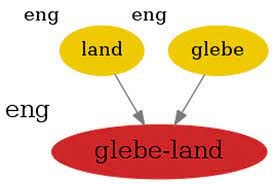